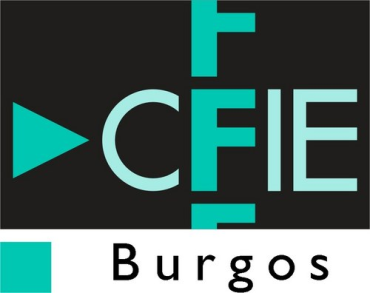 La enseñanza de la morfología a través del enfoque comunicativo
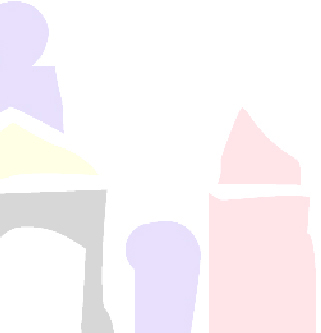 Ana María Aguilar López
 Dpto. Didácticas específicas
Área de Didáctica de la Lengua y la Literatura
[Speaker Notes: Texto de bienvenida. Saludo del docente. Mantener la mirada hacia la cámara durante 2-3 segundos antes de comenzar la presentación.]
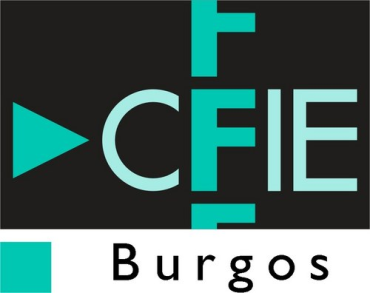 Punto de partida común
OBJETIVO
Alumnos se expresan adecuadamente en contextos comunicativos variados
Enfoque comunicativo de enseñanza de lenguas
Alumnos progresan en el dominio de los registros, conocimiento de las convenciones sociales, precisión léxica, conocimiento y práctica de la norma culta, etc.
Asignatura de Lengua Castellana y Literatura
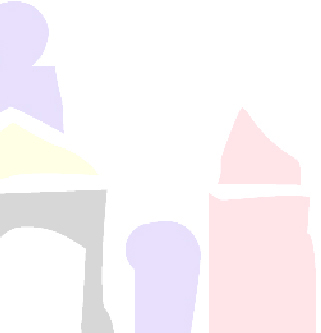 DESARROLLO DE LA COMPETENCIA COMUNICATIVA
Alumnos versátiles en el uso de la lengua
[Speaker Notes: Comencemos señalando que tanto la asgnatura de Lengua castellana y literatura como el enfoque comunicativo tienen un punto en común y es que el objetivo de ambos es el desarrollo de la C.C. Lo que traducido a la realidad de nuestros alumnos implica que éstos se expresen….]
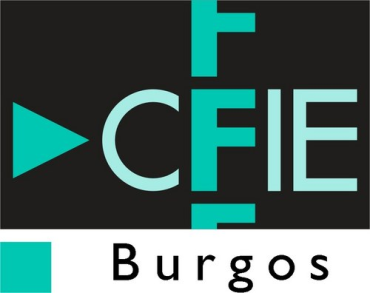 COMPETENCIA 
COMUNICATIVA
Componentes de la Competencia Comunicativa
COMPETENCIAS 
LINGÜÍSTICAS
COMPETENCIAS
PRAGMÁTICAS
COMPETENCIA
SOCIOLINGÜÍSTICA
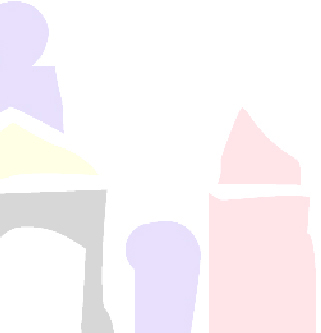 Consejo de Europa (2002) MCERL
[Speaker Notes: Queda claro que el objetivo de la asignatura y la metodología que proponemos aquí, coinciden en su objetivo último, que es el desarrollo de la C.C., ahora bien ¿qué lugar ocupa la morfología dentro de ésta? Para saberlo nos vamos a remitir al MCERL, documento que nos informa de que la CC está integrada por:]
COMPETENCIAS 
LINGÜÍSTICAS (MCERL)
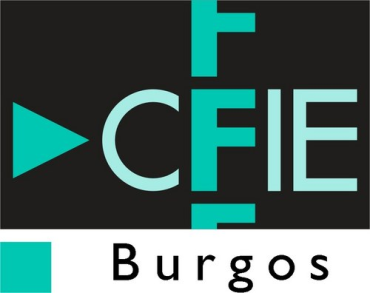 Lugar que ocupa la morfología
C. 
ORTO-
ÉPICA
C.
ORTO-
GRÁFICA
C.
GRAMATICAL
C. 
LÉXICA
C. FONO-
LÓGICA
C. 
SEMÁN-
TICA
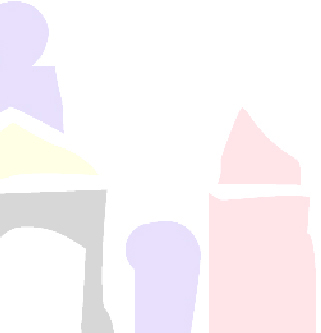 Reducir la enseñanza de la lengua a un  subcomponente: no garantiza el desarrollo de CC.
Hay que abordar conocimientos gramaticales en enseñanza reglada (tal y como se contempla en el currículum de secundaria).
C.
MORFOLÓGICA
C.
 SINTÁCTICA
Consejo de Europa (2002) MCERL
[Speaker Notes: Si nos centramos en el primero de los elementos antes citados, el de las competencias lingüísticas, vemos que, a su vez, este término incluye una serie de subcompetencias: (las digo) y por último la C. Gramatical que podemos dividir en la C. Sintáctica y la morfológica.
Siendo tantos los elementos que se incluyen sólo en unas de las subcompetencias que forman la competencia comunicativa, podremos colegir que reducir la enseñanza de la lengua a uno solo de sus subcomponentes, no va a garantizar el desarrollo de ésta. Sin embargo, y al mismo tiempo, es indudable / nadie cuestiona que han de abordarse conocimientos gramaticales en la enseñanza reglada, tal y como se contempla en el currículum de Secundaria]
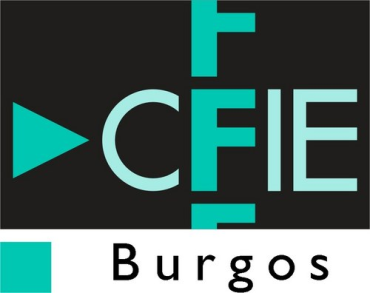 Metodología
GRAMÁTICA HA DE ENSEÑARSE
¿CÓMO?
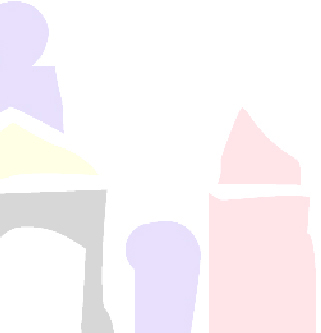 Respuesta se relaciona con:

El concepto de lengua.
Idea sobre qué implica su aprendizaje.
[Speaker Notes: La cuestión entonces no está en la legitimidad o no de que tales contenidos, los gramaticales, y en concreto los morfológicos, que son los que nos han traído hasta aquí, se aborden en la docencia obligatoria, sino, más bien, en cómo se deben abordar. 
La respuesta a este interrogante está relacionada con el concepto de lengua y la idea que se tenga sobre qué implica su aprendizaje.]
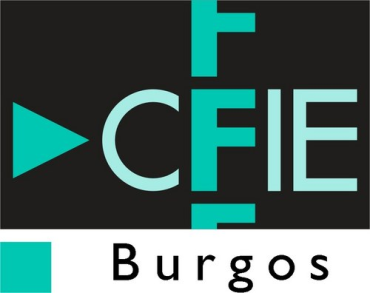 Estructural
Lengua = conjunto de estructuras organizadas jerárquicamente en diferentes niveles: fonético-fonológico, morfo-sintáctico y léxico-semántico
Objetivo del aprendizaje: dominio de los elementos del sistema.
El concepto de la lengua
Contenidos gramaticales: 
se trabajan sin un fin práctico.
De manera descontextualizada.
Al margen del uso que se hace. 
Sin tener en cuenta las necesidades comunicativas de los alumnos ni su nivel.
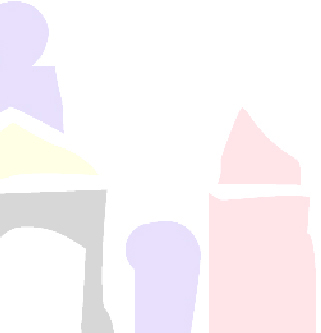 [Speaker Notes: Las corrientes lingüísticas que a lo largo del tiempo se han sucedido, proporcionan diferentes enfoques sobre qué es la lengua, lo que a su vezz repercute en la didáctica de ésta, o lo que es lo mismo, en la manera que se cree que ésta ha de enseñarse. Así, el estructuralismo consideraba que la lengua…]
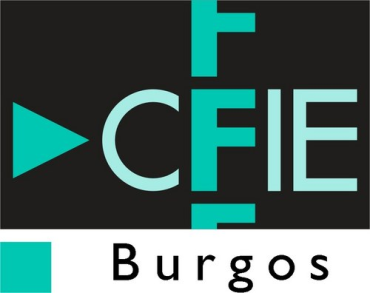 Se incluye el uso de los conocimientos gramaticales, no sólo el análisis de su forma (dimensión semántica y comunicativa)-
Las actividades incorporan el contexto: ayuda a que el alumno entienda los conceptos morfológicos sin que sea necesaria tanta abstracción. Contextos significativos para el alumno.
El alumno es el centro del aprendizaje (ritmo, nivel, necesidades, conocimientos previos…) Se incluyen muestras de lengua actuales, reales, cercanas a su entorno y asequibles a él.
El concepto de la lengua
Lengua = instrumento de comunicación e interacción.
Funcional
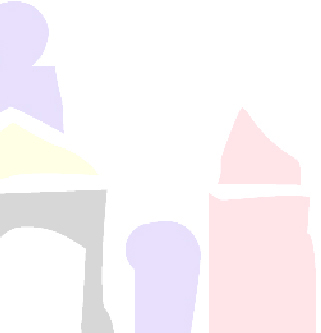 [Speaker Notes: Por su parte la gramática nocio funcional entiende que la lengua es…]
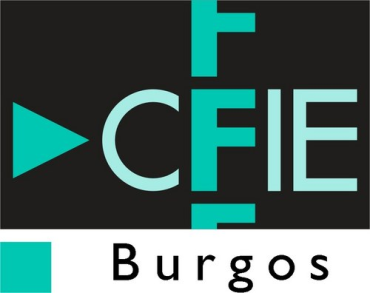 Los conocimientos gramaticales “son estériles si no pueden aplicarse al uso cotidiano de la lengua, a la comunicación. Dominar la morfosintaxis significa mucho más que conocer las formas de las palabras y cómo se combinan: significa saber aprovechar estos conocimientos para comprender y expresarse mejor” Cassany (1998, p.360)
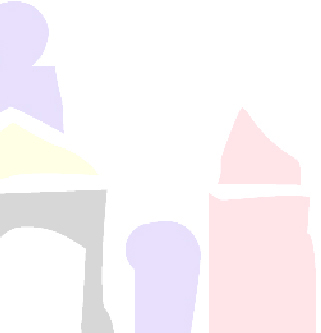 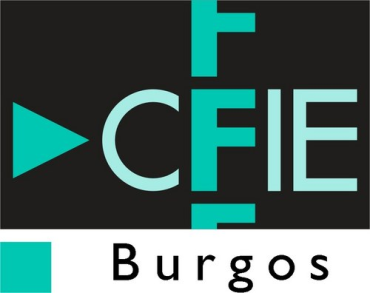 Bloque de Conocimiento de la lengua ha de relacionarse con el resto de bloques
Consideraciones
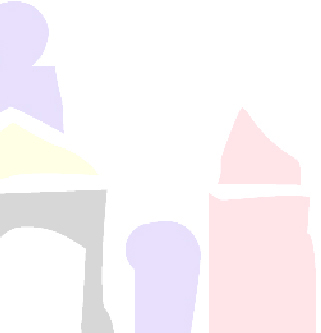 [Speaker Notes: Parte de la izquierda lo que dicen diferentes autores/ Parte de la derecha lo que dice el Real decreto que legisla la Secundaria (documentos oficiales)]
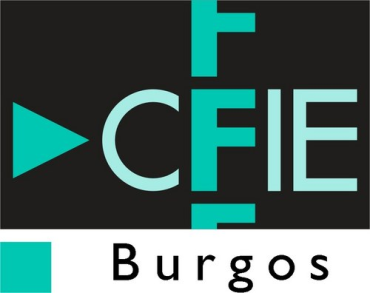 No se puede dar por hecho ni que:
Enfoque comunicativo
ALTERNATIVA DIDÁCTICA ≠
Enseñanza gramatical y literaria
Miquel Llobera
(VV.AA., 2005, pp. 5-7)
Hay quien considera:
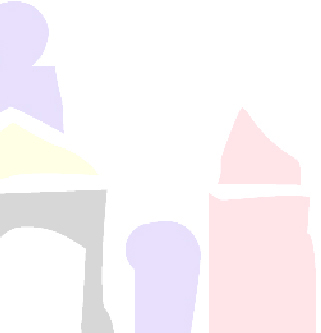 Un buen conocimiento DE LA FORMA  (fonología, morfología, sintaxis, léxico…), asegura un buen uso de la lengua
El aprendizaje de las formas de la lengua, de la gramática, es inútil porque lo importante es COMUNICAR
[Speaker Notes: Hay quien considera que el enfoque comunicativo es una propuesta didáctica que surge como una alternativa didáctica opuesta a la enseñanza gramatical y literaria, pero quien lo ve así es porque no entiende bien el enfoque comunicativo, es un error.

En su opinión No se puede…]
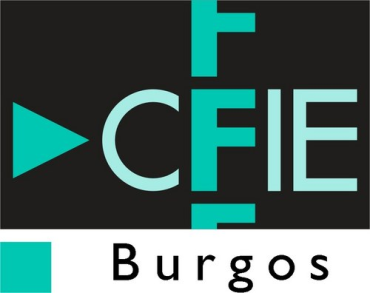 Tipos de actividades (Littlewood)
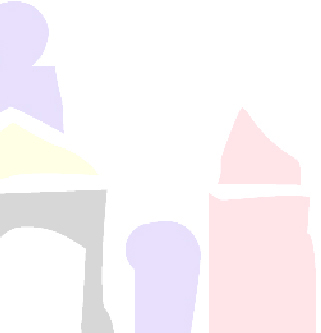 Control que ejerce el docente sobre las respuestas
Dificultad y exigencia progresivas
Creatividad del alumno
DE MENOR
A MAYOR
[Speaker Notes: al hilo del enfoque comunicativo Littlewood propone una tipología de actividades compatibles con lo dicho hasta aquí. Este autor diferencia entre dos grandes bloques: las actividades precomunicativas: son actividades de apoyo lingüístico, focalizan la atención en la forma, y las comunicativas: relacionadas con la comunicación y la atención al significado.]
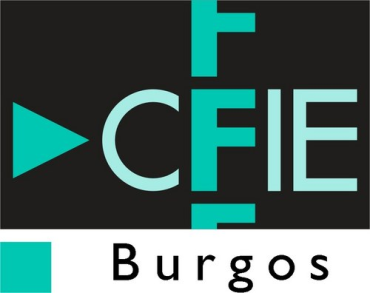 ACTIVIDADES
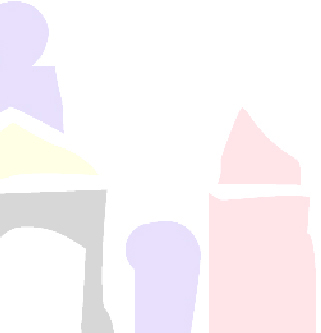 EL TEXTO MORFO-LÓGICO
DONDE DIJE “DIGO”, DIGO “DIEGO”
NUESTRO GUIRI
DAR Y PEDIR EXPLICACIONES
CULTISMOS
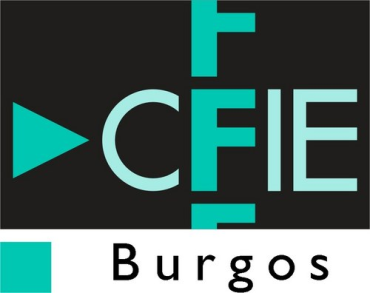 El texto morfo-lógico 2º ESO
Contexto: Imagina que eres el representante de un escritor famoso, pero muy excéntrico y un poquito caprichoso también. Últimamente te está poniendo a prueba, ¿es que quiere cambiar de representante?, no estás seguro, pero tú confías en ti y te has prometido que no vas a perder tu trabajo.

Hoy te tenía que entregar parte de su trabajo porque se lo tienes que llevar a los de la editorial para que lo valoren, pero al llegar a la oficina, todo lo que has recibido ha sido un sobre con un montón de palabras sueltas y un mensaje del autor:
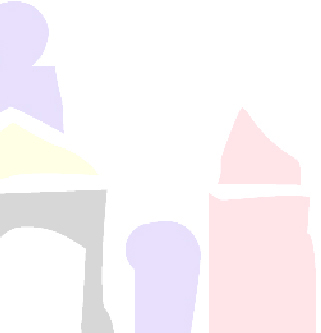 Ahí tienes mi trabajo, si quieres que te mande el texto final, clasifica las palabras en categorías gramaticales y después intenta escribir una historia con al menos 10 de los sustantivos, 3 de los adjetivos, 7 verbos y 4 adverbios. Sólo entonces te pasaré el texto real para que se lo lleves a los de la editorial.
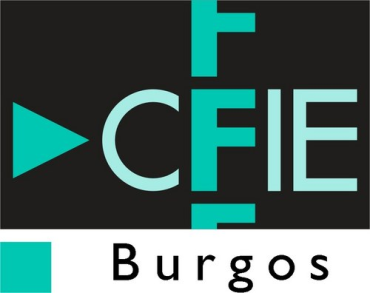 El texto morfo-lógico 2º ESO
ARTÍCULOS
SUSTANTIVOS
ADJETIVOS
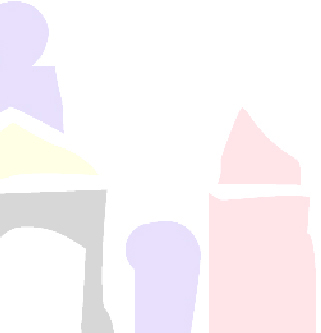 VERBOS
PRONOMBRES
ADVERBIOS
PREPOSICIONES
CONJUNCIONES
[Speaker Notes: 1º Repaso de conceptos (conocimientos previos)]
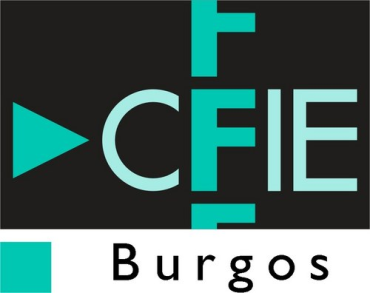 El texto morfo-lógico
ARTÍCULOS: el, la, los, un, una, la.
SUSTANTIVOS: mañana, mediodía, plataforma, autobús, línea, S, Parque, Monceau, joven, cuello, sombrero, galón, lugar, cinta, vecino, pie, viajero, discusión, sitio, hora, estación, san(to), Lázaro, conversación, compañero, escote, abrigo, sastre, botón.
ADJETIVOS: trasera, completo, rodeado, gran(de), libre, largo, trenzado.
VERBOS: ver, llevar, interpelar, pretender, pisotear, subir, bajar, abandonar, precipitar(se), volver, ver, decir, disminuir, hacer, subir.
PRONOMBRES: yo, él, se, - le,  lo, el cual, que, éste. 
ADVERBIOS: poco, cerca, muy, adrede, rápidamente, más, tarde. 
PREPOSICIONES: a, hacia, en, de, sobre, ante, con, por, en.
CONJUNCIONES: que, o, pero.
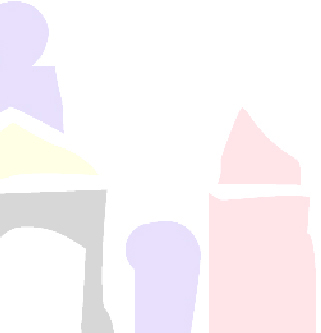 Queneau, R. (1987). Ejercicios de estilo. Partes de la oración, p. 135. Cátedra. Madrid.
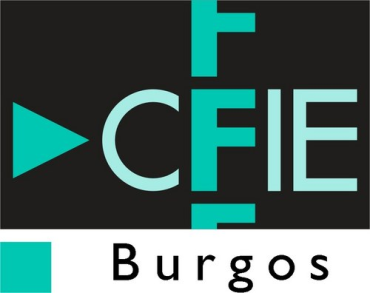 El texto morfo-lógico
Una mañana a mediodía, junto al parque Monceau, en la plataforma trasera de un autobús casi completo de la línea S (en la actualidad el 84), observé a un personaje con el cuello bastante largo que llevaba un sombrero de fieltro rodeado de un cordón de fieltro en lugar de cinta. 
Este individuo interpeló, de golpe y porrazo, a su vecino, pretendiendo que le pisoteaba adrede cada vez que subían o bajaban viajeros. Pero abandonó rápidamente la discusión para lanzarse sobre un sitio que había quedado libre.
Dos horas más tarde, volví a verlo delante de la estación de Saint Lazare, conversando con un amigo que le aconsejaba disminuir el escote del abrigo haciéndose subir el botón superior por algún sastre competente.
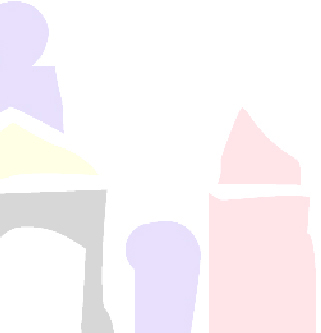 Queneau, R. (1987). Ejercicios de estilo. Relato p. 64. Cátedra. Madrid.
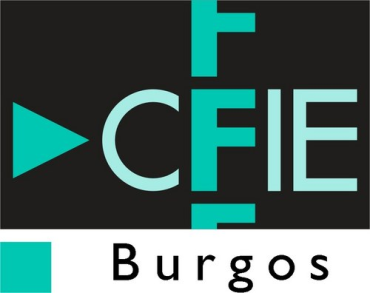 El texto morfo-lógico 2º ESO
OBJETIVOS DOCENTES:
Practicar las diferentes categorías gramaticales. 
Reflexionar sobre la ambigüedad que en este sentido tienen algunas de las palabras. 
Apreciar las relaciones entre los diferentes elementos del sistema. 
Aplicar conocimientos relacionados con la composición y las características de los textos narrativos.
OBJETIVOS  PARA LOS ALUMNOS:
Clasificar palabras por su categoría gramatical.
Redactar un texto que incluya un número mínimo de ellas.
Comprobar semejanzas con un original.
ORGANIZACIÓN SOCIAL:
organizamos el aula en pequeños grupos (3-4 alumnos) aquí grupos de 5. 
ORGANIZACIÓN ESPACIAL: 
es preciso que los alumnos interactúen, por lo que necesitamos que cada grupo se siente en torno a una o varias mesas, de manera que puedan verse bien. (Mayoría de actividades).
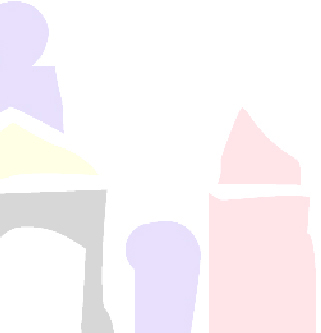 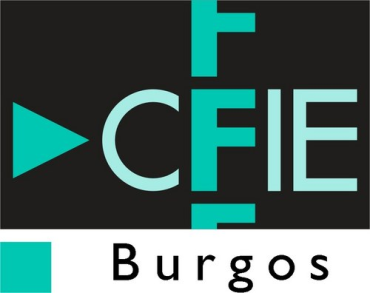 Donde dije “digo”, digo “Diego”
Contexto: Imaginad que sois profesores de lengua. Algunos de vuestros alumnos han escrito las siguientes oraciones. Algunas de ellas son correctas y otras no. ¿Os atrevéis a corregirlas en grupo con el texto que tenéis cada uno?
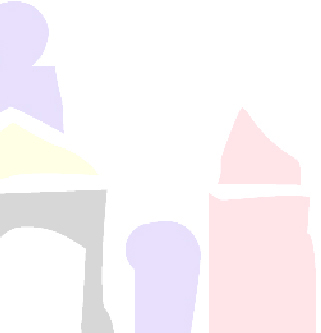 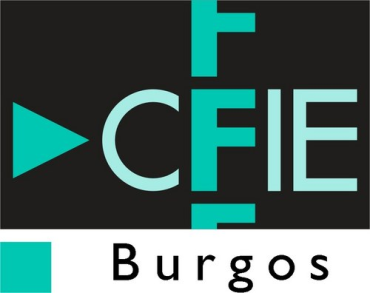 Donde dije “digo”, digo “Diego”
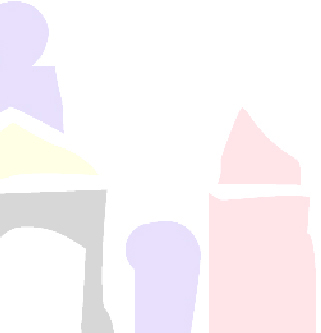 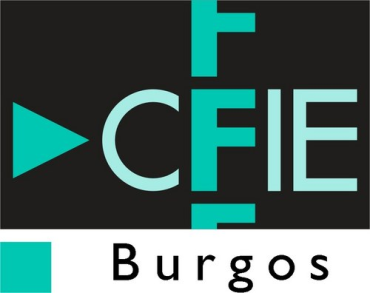 Donde dije “digo”, digo “Diego” 3º ESO
ORGANIZACIÓN SOCIAL:
organizamos el aula en pequeños grupos (3-4 alumnos). Aquí grupos de 5. 
Individualmente: leen el texto asignado, tratan de identificar qué oración se relaciona con esa información y valoran si dicha oración es correcta o no.
Después comunican al resto del grupo su decisión y argumentan, utilizando el contenido del texto, su postura. El resto del grupo supervisa y expresa su acuerdo o desacuerdo y da explicaciones si opina de diferente modo a como miembro ha sugerido.
OBJETIVOS DOCENTES:
Comprender un texto expositivo con terminología morfológica.
Aprender algunas cuestiones de la norma lingüística española.
OBJETIVOS  PARA LOS ALUMNOS:
Relacionar información (tarjeta con oraciones).
Identificar errores.
Corregir de acuerdo a unas indicaciones dadas.
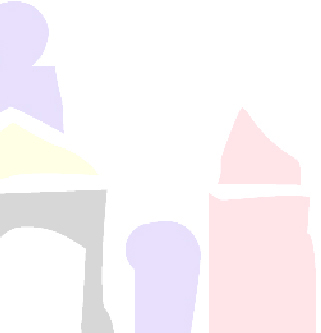 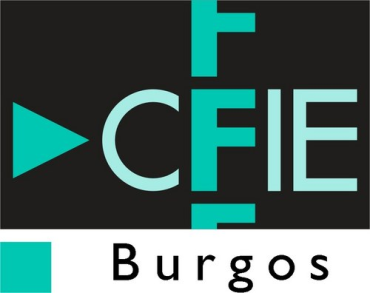 Donde dije “digo”, digo “Diego” Consigna
Variante 2: El docente organiza a los alumnos en parejas, tríos o cuartetos. A cada uno le entrega toda la información: la tabla con las oraciones y todas las recetas de la segunda tabla. Les plantea la misma situación, pero primero han de corregir las oraciones individualmente y después discutir en grupo sus valoraciones para llegar a un consenso.
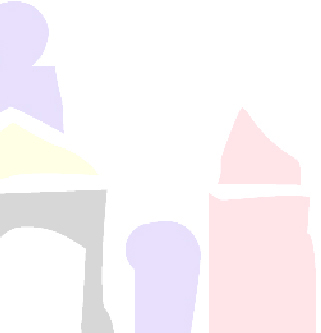 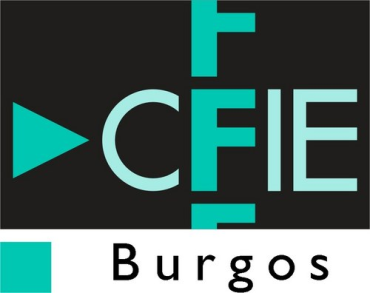 Nuestro guiri 2º ESO
Contexto: Imaginad que viene a clase un chico de otro país que sabe poco español. De tarea le han mandado buscar el significado de unas palabras españolas y él ha escrito las definiciones que figuran en la columna de la derecha. Ahora tú tienes que ayudarle a corregirlo ¿Podéis dar una explicación, si es posible morfológica de por qué ha dado tales definiciones y que pueda explicar la ambigüedad sobre la que se asienta la gracia que provoca?, ¿qué términos son los que ha entendido?
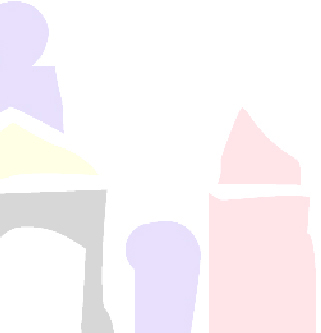 En vez de… + descripción morfológica de la palabra de la columna de la izquierda + ha interpretado + descripción morfológica de lo que supuestamente ha entendido nuestro guiri.
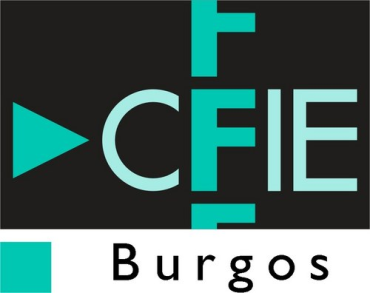 Nuestro guiri 2º ESO
Acémila: mula, asno.
Agnóstico: persona que considera que no es posible que los humanos entendamos los conocimientos de lo divino ni nada que no proceda de la experiencia.
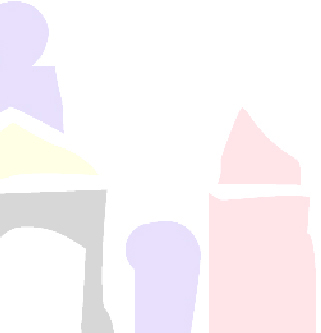 Angosto: estrecho, reducido, escaso.
Nuestro guiri.pdf
[Speaker Notes: Antes de empezar les preguntamos por el significado de estas tres palabras, si no lo conocen les pedimos que busquen en diccionarios ordenador… o se lo aclaramos. Depués llamamos la atención de los]
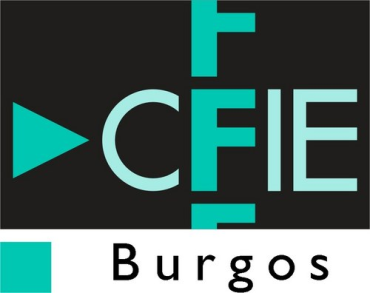 Nuestro guiri 2º ESO
ORGANIZACIÓN SOCIAL:
organizamos a los alumnos en parejas o tríos.

ORGANIZACIÓN ESPACIAL: 
es preciso que los alumnos interactúen, por lo que necesitamos que cada grupo se siente en torno a una o varias mesas, de manera que puedan verse bien.
OBJETIVOS DOCENTES:
Repasar las categorías gramaticales y reparar en las coincidencias fonéticas de diferentes palabras. 
Reflexionar sobre las posibilidades del lenguaje como instrumento lúdico y de humor. 
Analizar y valorar la importancia de las ambigüedades. 
Valorar las relaciones paradigmáticas y sintagmáticas que de dan en la lengua.
OBJETIVOS  PARA LOS ALUMNOS:
Advertir cómo se relacionan los significados y la forma.
Tratar de explicar dichas relaciones con un lenguaje puramente gramatical y siguiendo una pauta prefijada.
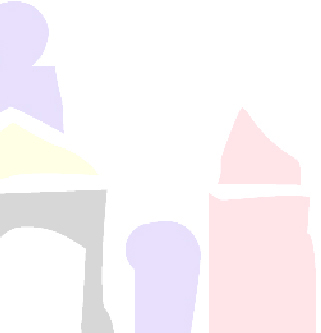 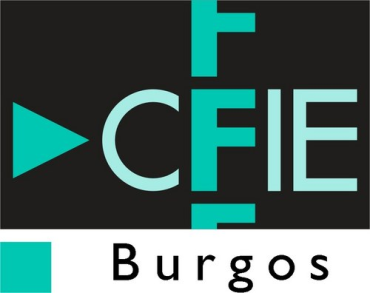 Nuestro guiri 2º ESO Dar y pedir explicaciones
Contexto: Imagina que ese mismo chico extranjero que está aprendiendo español viene a clase y tienes que hacerle entender los siguientes juegos de palabras. Explícaselos identificando las categorías gramaticales de las palabras subrayadas.
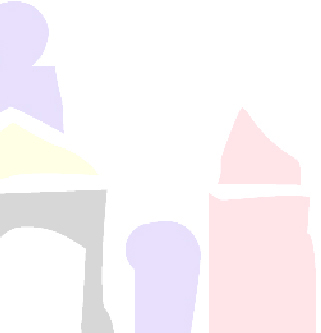 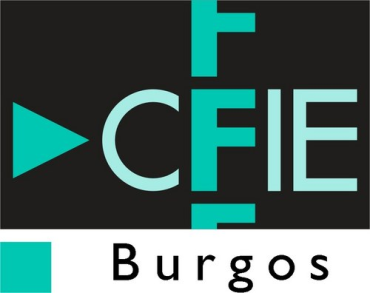 Nuestro guiri 2º ESO Dar y pedir explicaciones
_Ayer discutí con el camarero
       _ ¿Por qué?, ¿cuándo?, ¿cómo? 
       _ Porque cuando como, me gusta que me traten con esmero.

_He reñido a un hostelero 
       _ ¿Por qué?, ¿dónde?, ¿cuándo?, ¿cómo?
       _  Porque donde, cuando como, sirven mal, me desespero.

El amor es una locura que sólo lo cura el cura y cuando el cura lo cura, comete la gran locura.

_¿Y usted cómo come? 
       _¿Que cómo como? Como como, como. 
       _¿Cómo? 
       _Que como, como como.

El vino vino, pero el vino no vino vino, el vino vino vinagre.
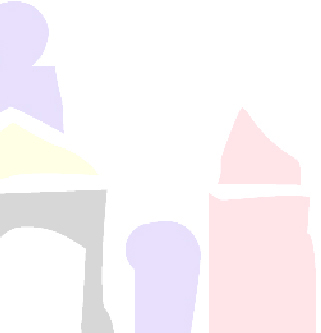 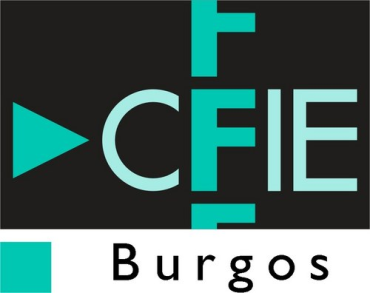 Nuestro guiri 2º ESO: Dar y pedir explicaciones
OBJETIVOS DOCENTES:
Valorar las repercusiones que tienen las categorías gramaticales en la transmisión de significados. 
Asociar la tilde ortográfica a los pronombres interrogativos. 
Conocer y valorar las relaciones entre morfología y ortografía
Fomentar la comprensión escrita.
ORGANIZACIÓN SOCIAL:
para realizar la actividad la profesora estructura el aula en parejas.

ORGANIZACIÓN ESPACIAL: 
los alumnos pueden hacer esta actividad en sus mesas.
OBJETIVOS  PARA LOS ALUMNOS:
Advertir cómo se relacionan los significados
Entender juegos de palabras basados en la morfología y ortografía.
Valorar la importancia de la puntuación.
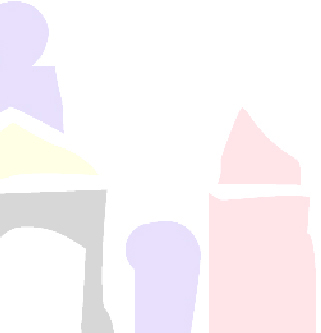 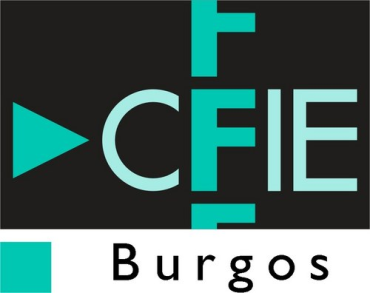 Políglotas
Contexto: una de las utilidades que puede tener la morfología es la de aprender y comprender otros idiomas. Vamos a ponernos en la piel de hablantes de otras lenguas y transformar la nuestra aplicando algunas de las reglas gramaticales del alemán y del inglés al español.
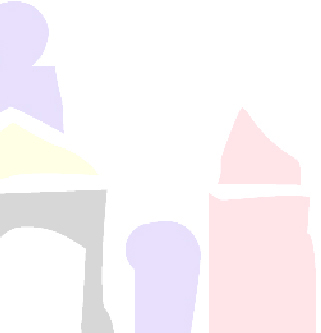 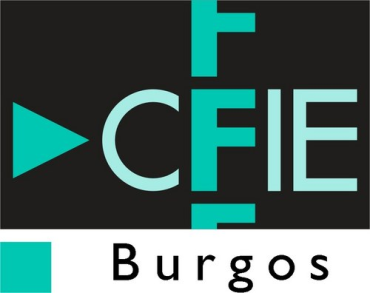 Políglotas
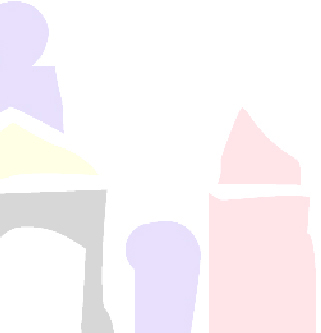 Políglotas.pdf
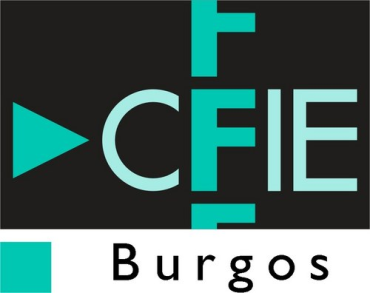 Políglotas 3º ESO
OBJETIVOS DOCENTES:
Entender la relevancia que la morfología juega en el aprendizaje de idiomas. 
Realizar una lectura comprensiva de un texto técnico. 
Reflexionar sobre la idiosincrasia de cada lengua y valorar las peculiaridades de las lenguas. 
Valorar y respetar a los hablantes de otras lenguas así como a quienes aprenden español como lengua extranjera o segunda lengua.
ORGANIZACIÓN SOCIAL:
para realizar la actividad la profesora estructura el aula en parejas.

ORGANIZACIÓN ESPACIAL: 
los alumnos pueden hacer esta actividad en sus mesas.
OBJETIVOS  PARA LOS ALUMNOS:
Leer y comprender un texto sobre lenguas.
Aplicar reglas gramaticales de otras lenguas a la lengua propia.
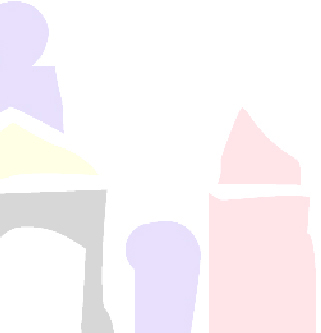 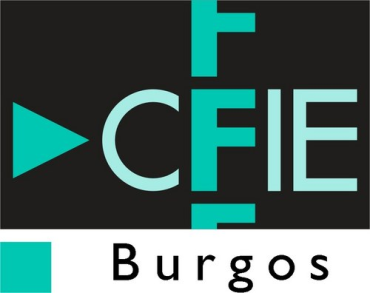 Cultismos 1º ESO
Cada pareja tiene una copia de la Tabla 1 y una celda de la tabla 2. Han de compartir con el resto de compañeros exclusivamente la información que aparece en la celda que se les ha entregado y al mismo tiempo han de conversar con el resto de parejas para que les proporcionen la información de su correspondiente celda y puedan así completar la tabla 1 con la información que nos vaya ofreciendo el resto de parejas.
 Han de escribir en la columna de la derecha de la tabla 1 lo que aparece en las celdas del resto de compañeros, es decir, la palabra griega y / o latina y sus correspondientes significados.
A medida que los discentes van acabando la actividad, se van sentando en las mesas manteniendo las mismas parejas. 
A continuación la profesora les informa de que va a repartirles las definiciones que aparecen en el DLE de esos mismos cultismos. Pero esas definiciones están desordenadas.
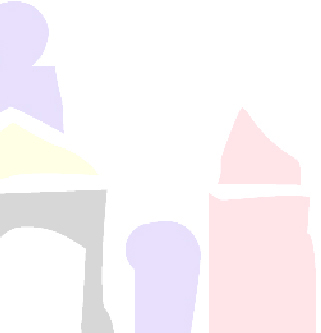 Cultismos.pdf
[Speaker Notes: qué es un cultismo]
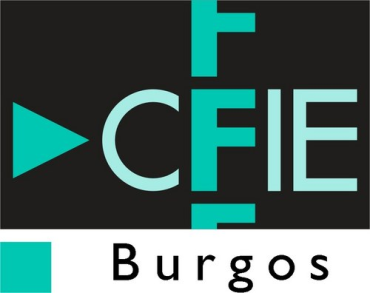 Cultismos
Por último a cada pareja se le entrega una fotocopia de la tabla 4. Los alumnos han de asociar las palabras trabajadas a otras nuevas, pero relacionadas entre sí de algún modo. 

En este punto la actividad les pide que asocien las nuevas palabras a alguna de las vistas anteriormente para ser conscientes de la derivación, de la riqueza de los campos semánticos, de las relaciones entre las palabras. 

Después se les propone emplear esas nuevas palabras de una forma contextualizada a través de oraciones.
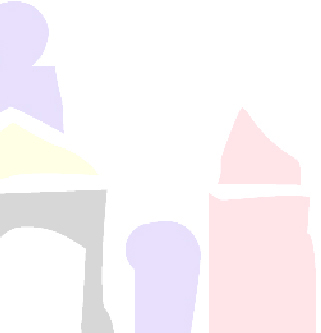 Cultismos.pdf
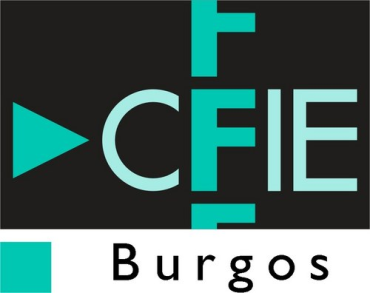 Cultismos 1º ESO
OBJETIVOS DOCENTES:
Conocer las relaciones semánticas que se dan entre las palabras. 
Valorar la herencia del latín y del griego en la lengua española. 
Aprender a relacionar palabras a través de la derivación. 
Aprender a recurrir a la derivación como posible vía para la comprensión léxico-semántica. 
Valorar las relaciones existentes entre la derivación y el plano léxico-semántico de la lengua.
OBJETIVOS  PARA LOS ALUMNOS:
Relacionar palabras griegas o latinas con algunas españolas.
Asociar definiciones a palabras definidas que se desconocen.
Reflexionar sobre la derivación y las relaciones etimológicas entre las palabras.
Utilizar nuevo vocabulario.
ORGANIZACIÓN SOCIAL:
para realizar la actividad la profesora estructura el aula en parejas.

ORGANIZACIÓN ESPACIAL: 
los alumnos pueden hacer esta actividad en sus mesas.
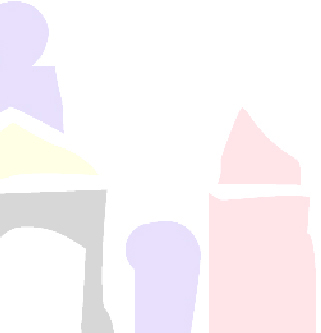 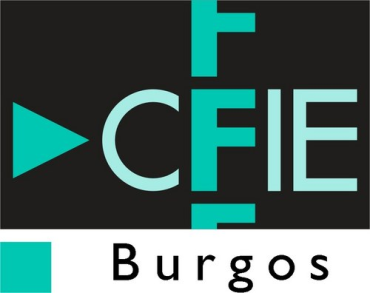 MUCHAS GRACIAS 
POR SU PARTICIPACIÓN
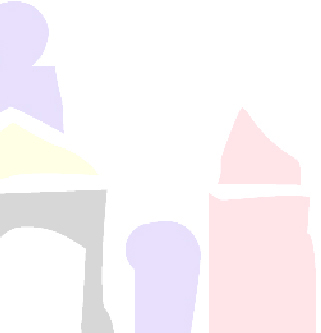